WELCOME TO OUR CLASS 4A1
01WARM UP
A. SING AND DANCE
B. DO A PUZZLE
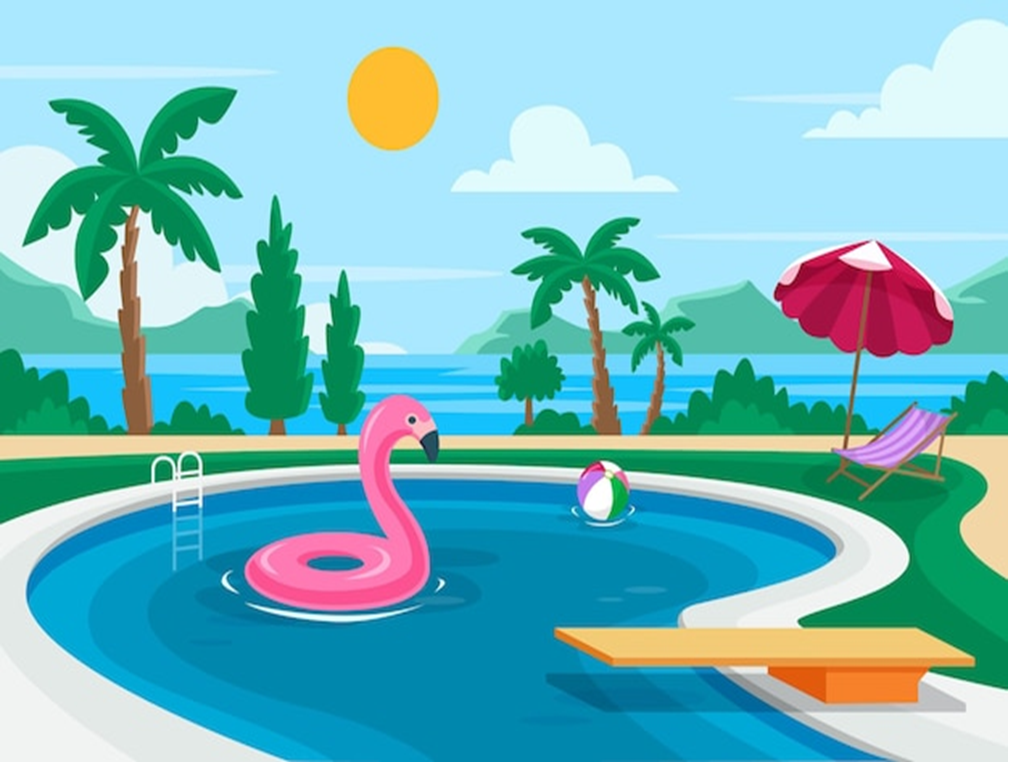 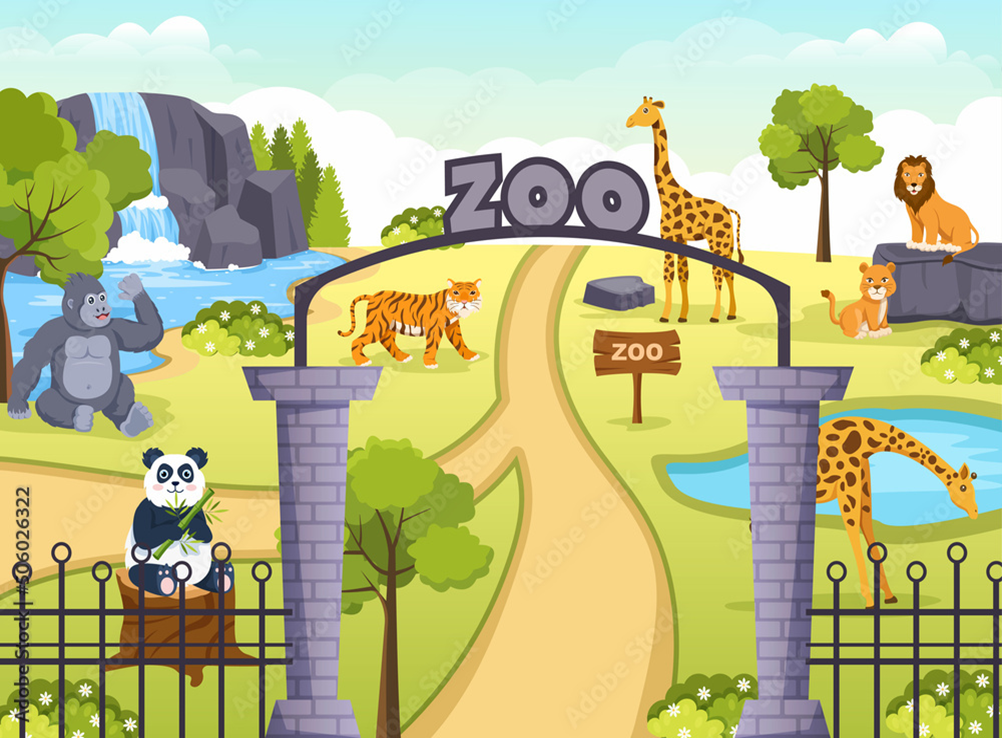 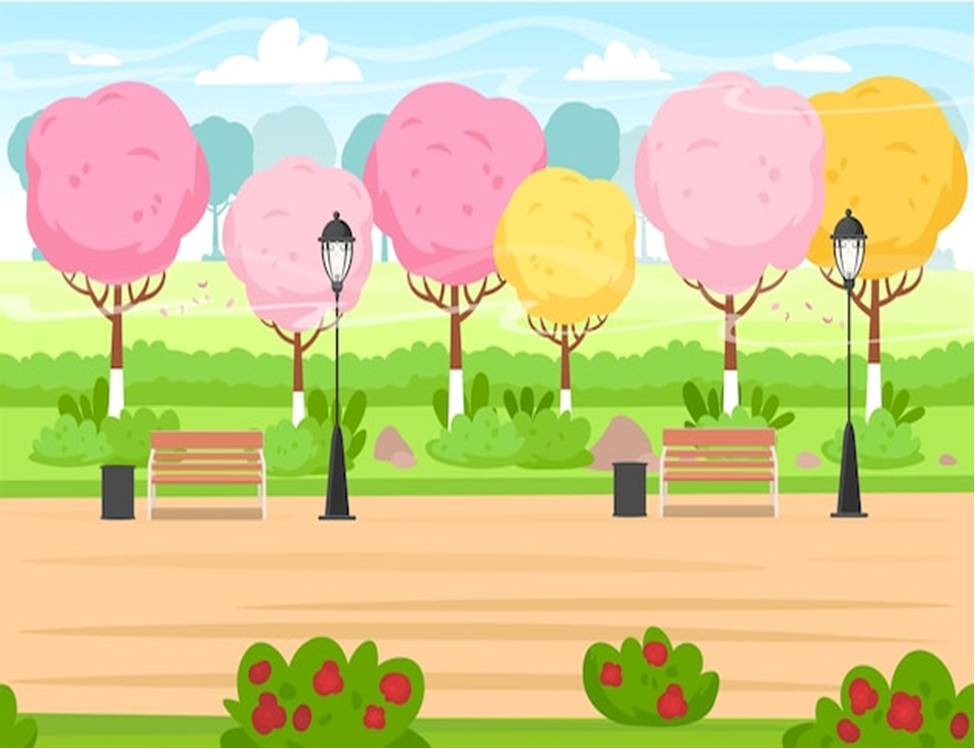 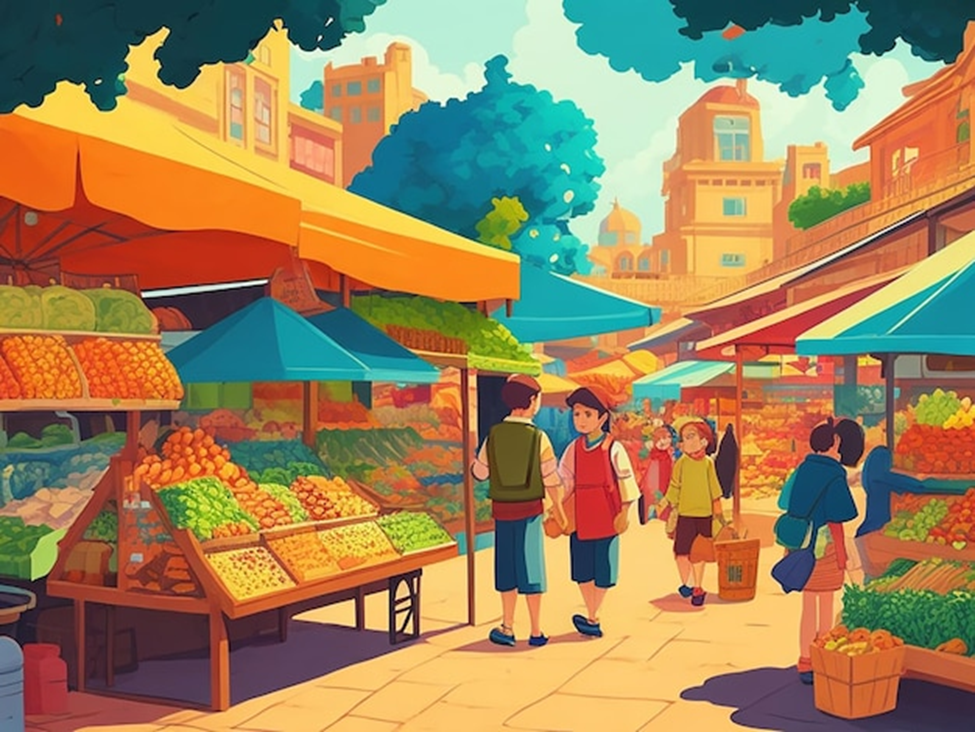 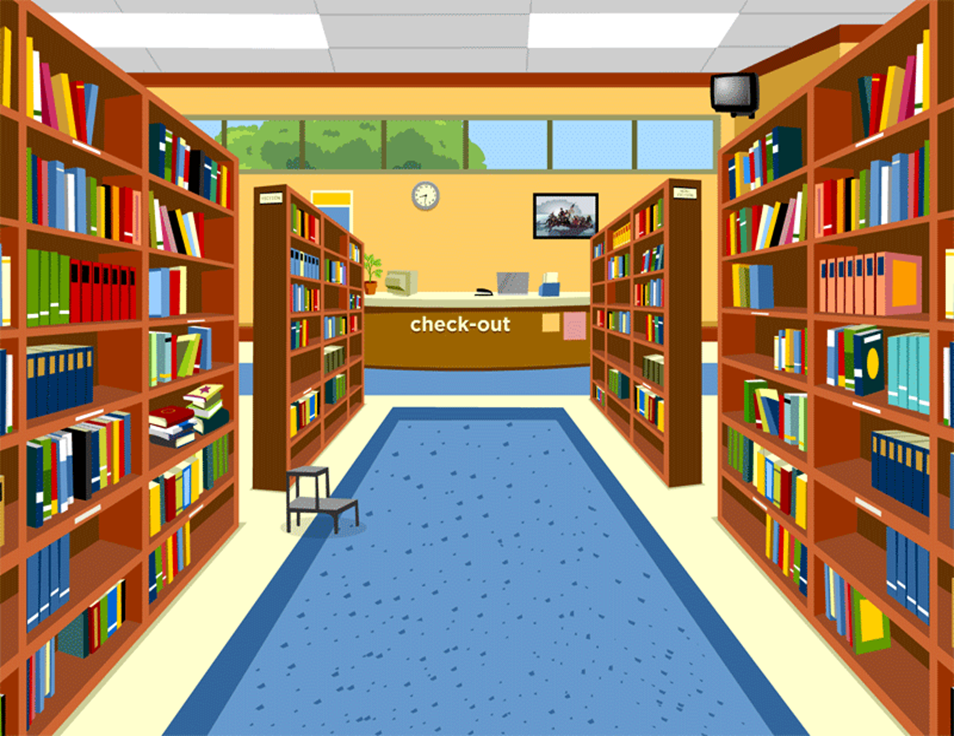 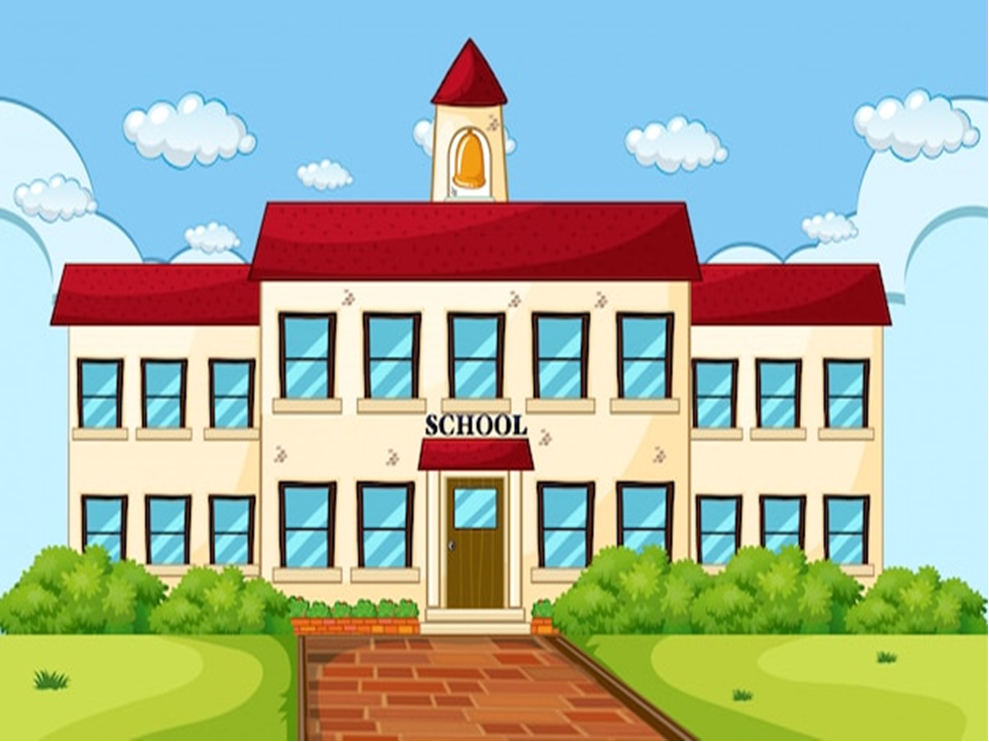 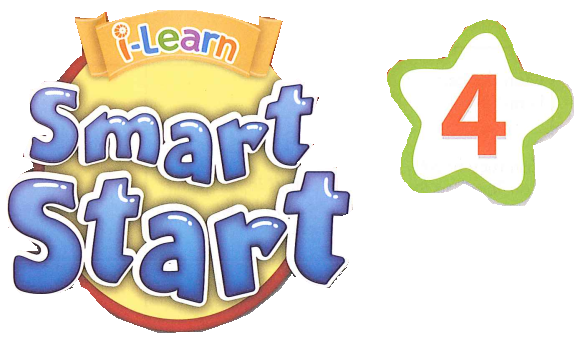 UNIT 5GETTING AROUND
LESSON 2.1
02VOCABULARY
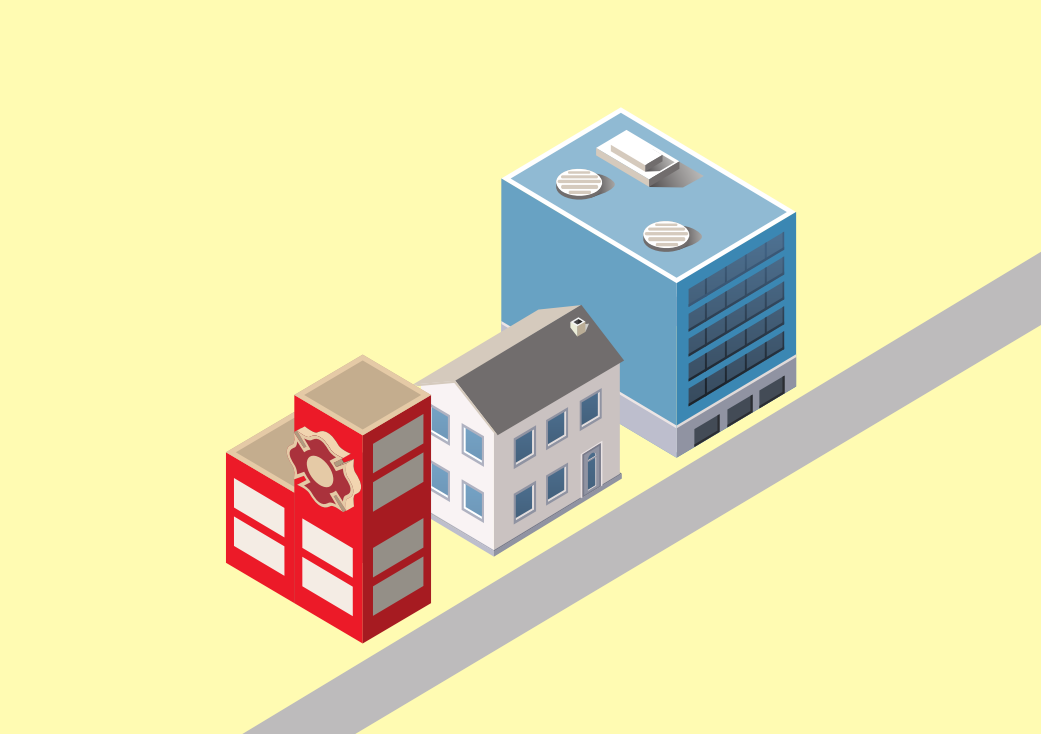 near
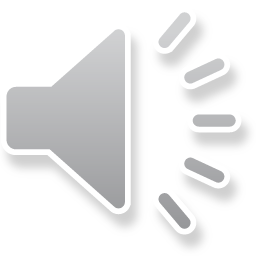 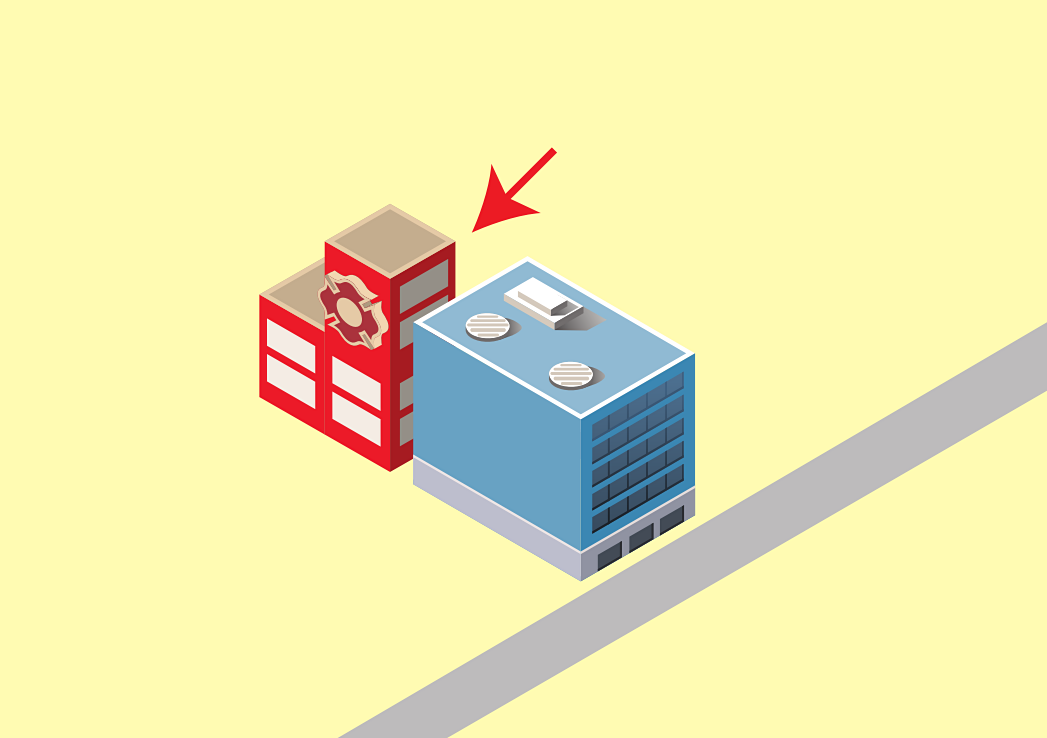 behind
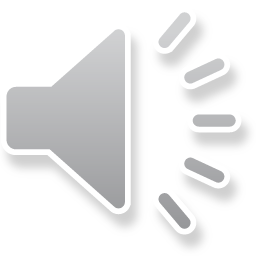 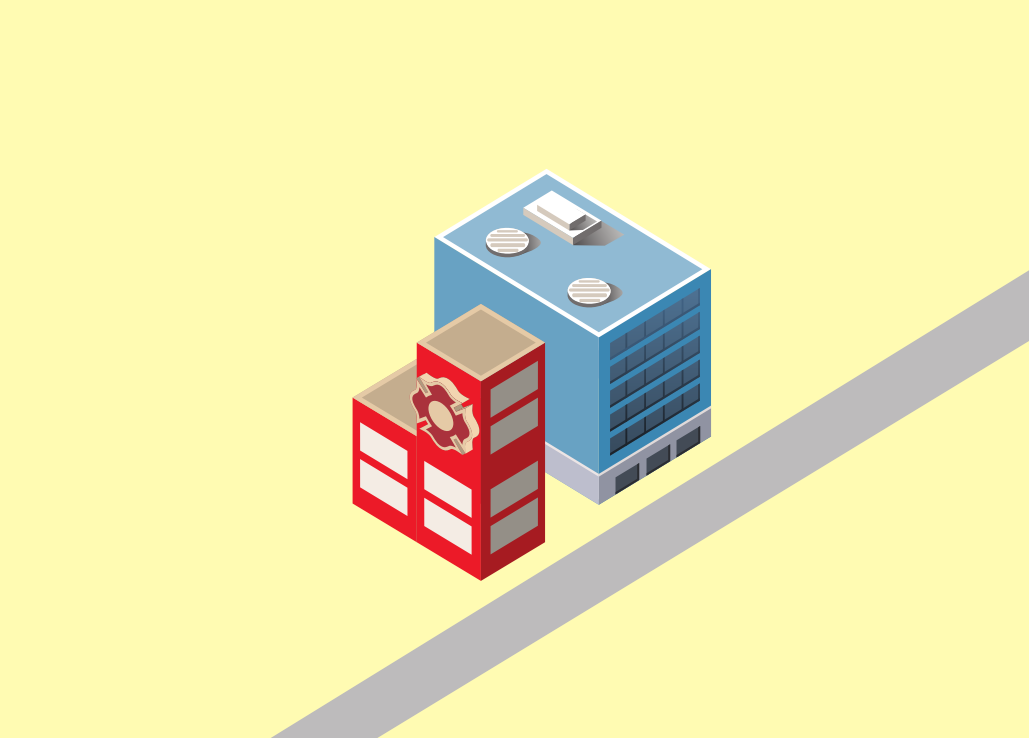 next to
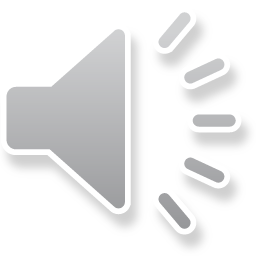 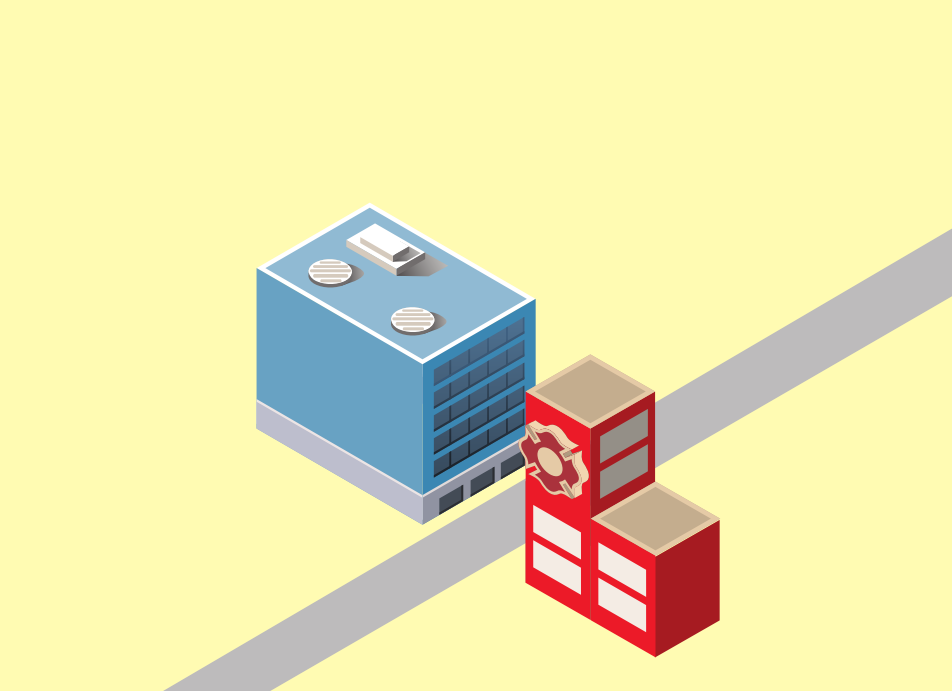 opposite
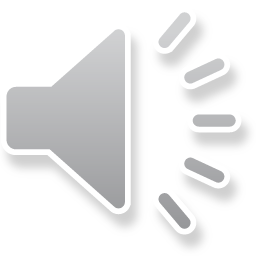 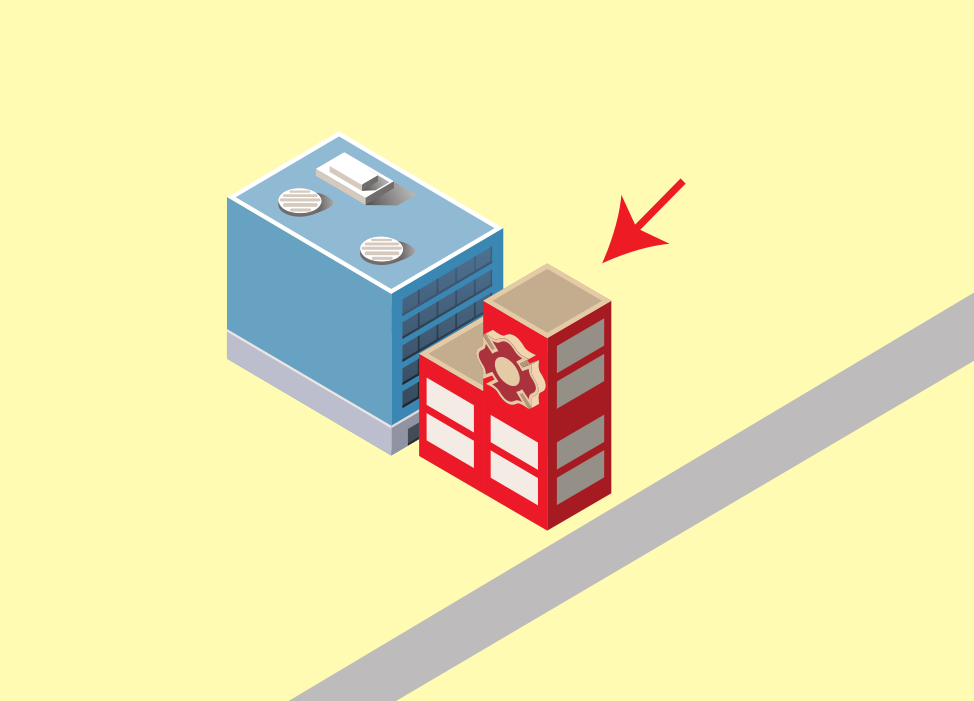 in front of
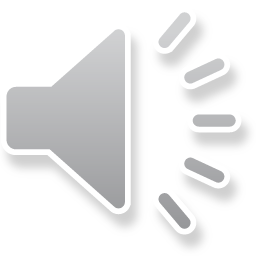 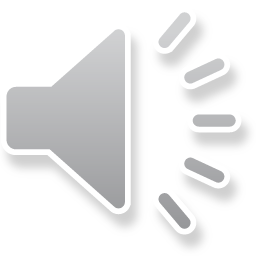 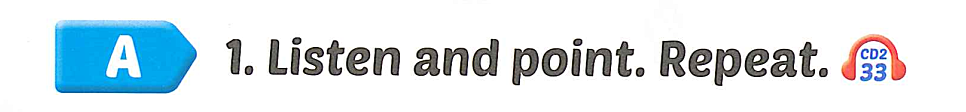 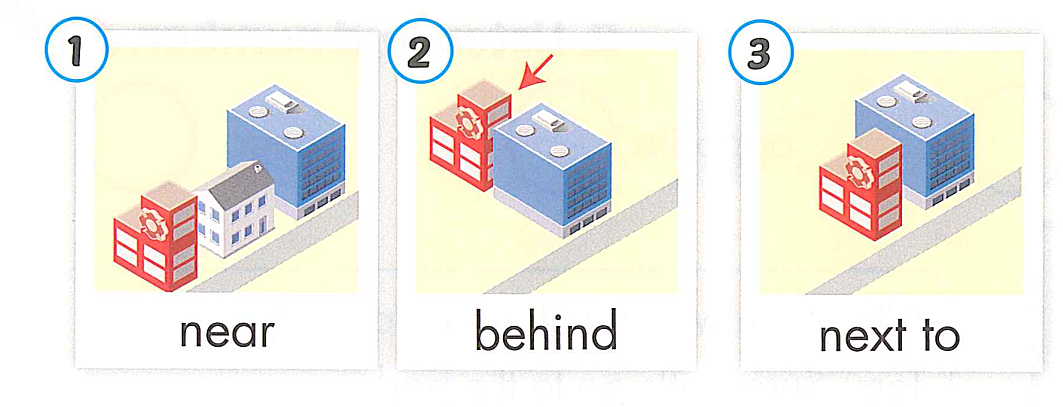 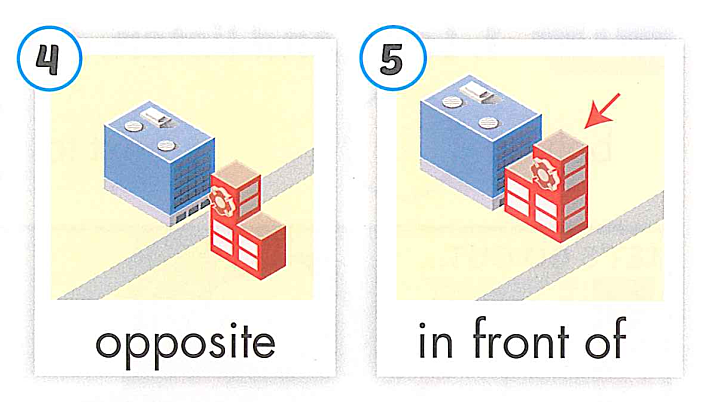 03STRUCTURE
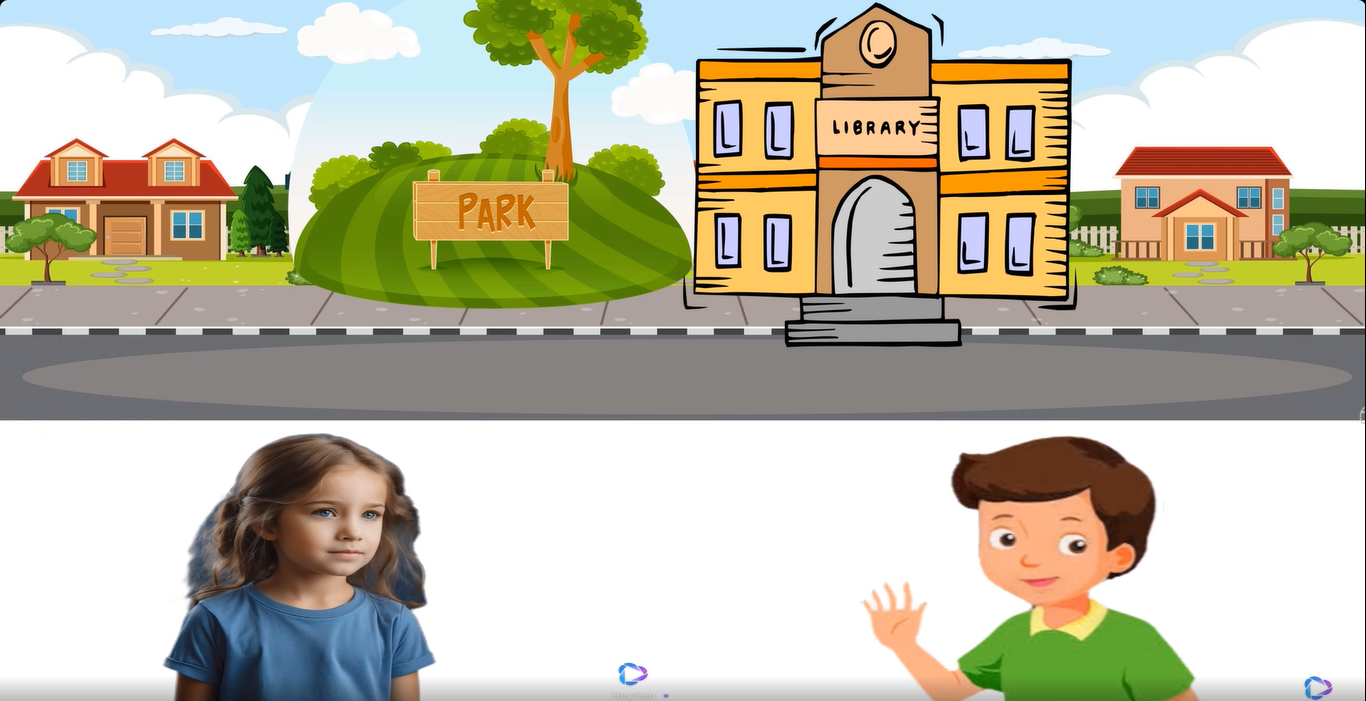 04PRACTICE
A. LISTEN AND PRACTICE
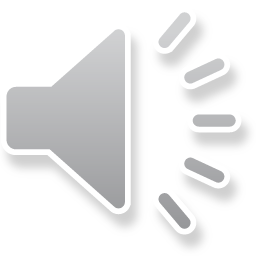 Where’s the park?
It’s next to the library.
B. Circle the correct words. Practice
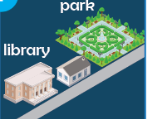 1.  A: Where’s the library?
     B: It’s near/ opposite the park.
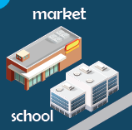 2.  A: Where’s the school?
     B: It’s in front of / behind the market.
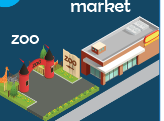 3.  A: Where’s the zoo?
     B: It’s next to/ near the market.
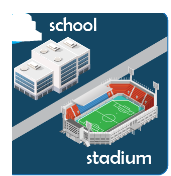 4.  A: Where’s the stadium?
     B: It’s in front of/ opposite the school.
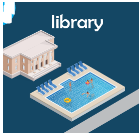 5.  A: Where’s the library?
     B: It’s behind/ near the swimming pool.
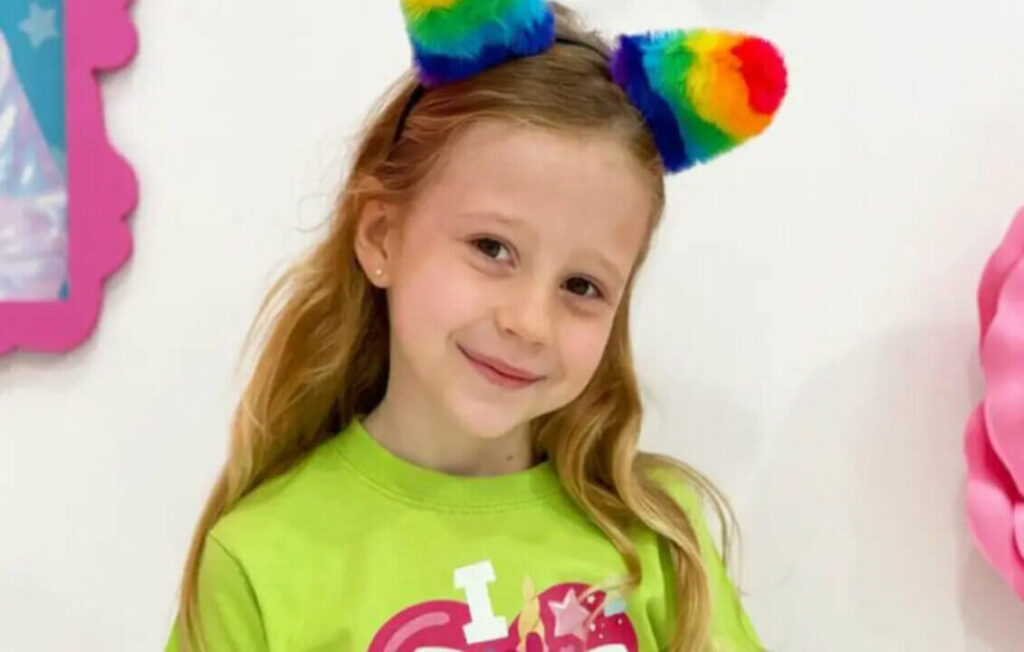 5. INTRODUCE SOME PLACES IN YOUR TOWN
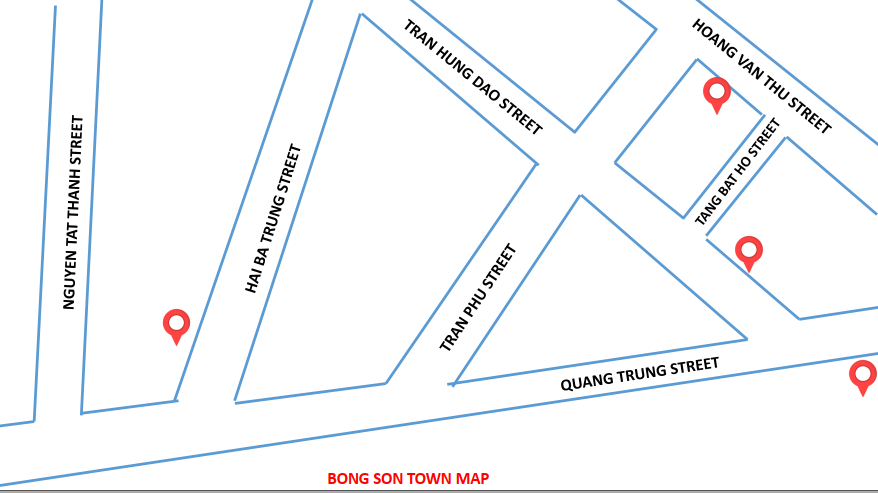 GOOD BYE